VIAGGIO  MULTIMEDIALE IN UN’EUROPA E IN UN’AFRICA  DA FAVOLA
Realizzato da: 
ALTAMURA		ELIANA
ANTONACCI	MICHELE
BUTERA		MARTINA BEATRICE
CARLUCCI		GRETA
CHIARULLI		MARTINO
DE PALMA		LEONARDO
DI MODUGNO	STEFANIA
DI PALO		ELENA
FUSARO		FRANCESCO
GARGANO		ANGELICA
HAMDANE		KAOUTAR
LEONE		LUCA
MASELLI		CARMEN
MONTARULI	CLAUDIO
PAPARELLA		CHIARA
PAPPAGALLO	MIRIANA
PRISCIANDARO	ELIGIO
RUTIGLIANI		MARTA
SPACCAVENTO	GABRIELE
TEDONE		FRANCESCO
TEMPESTA		SOFIA
TURTURO		SILVIA
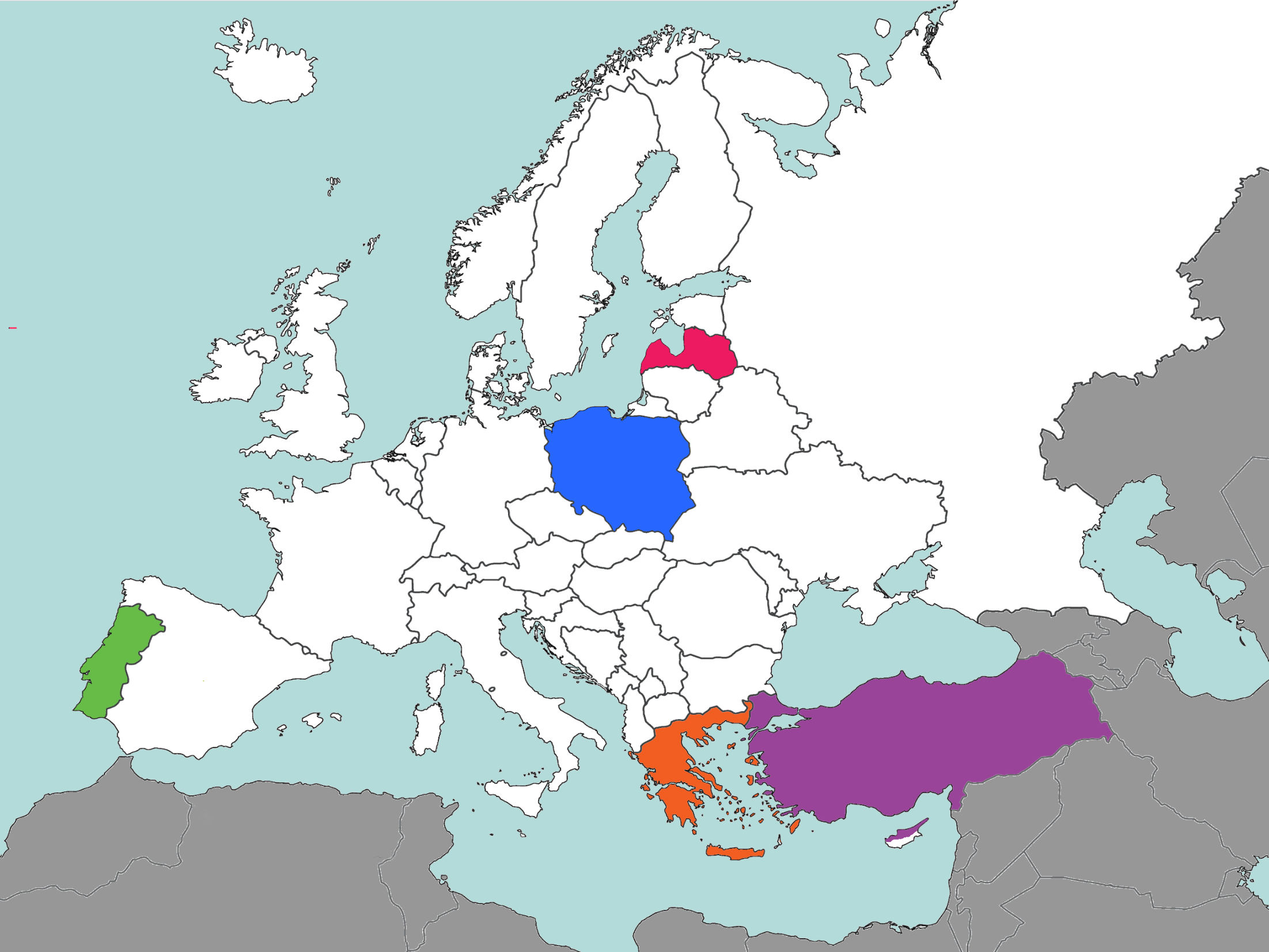 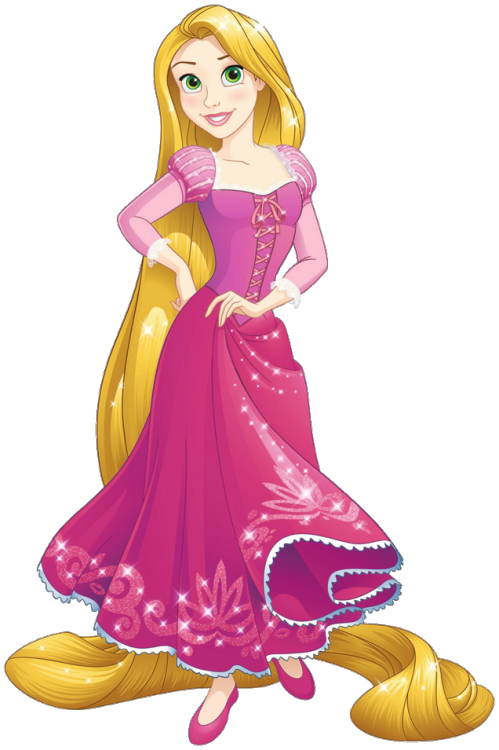 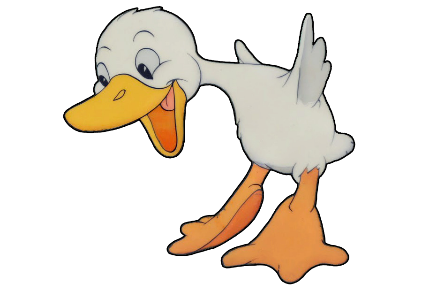 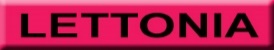 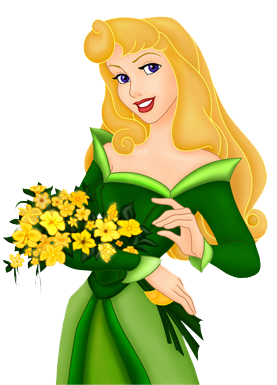 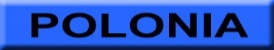 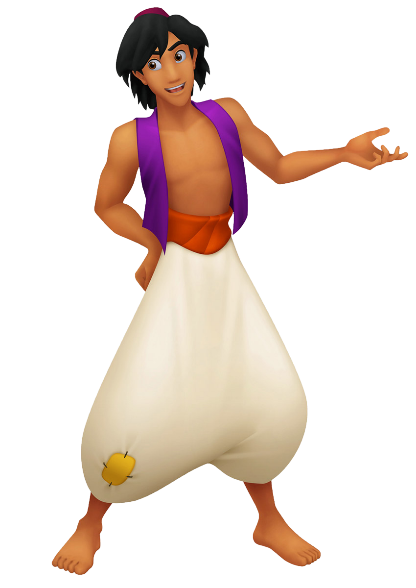 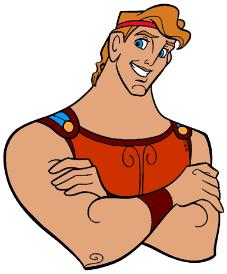 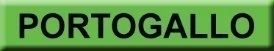 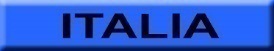 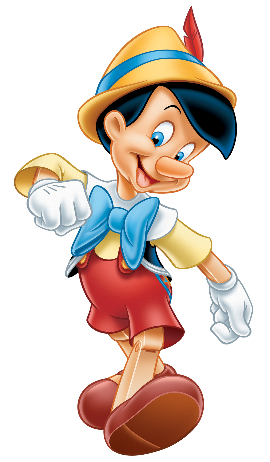 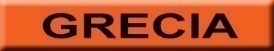 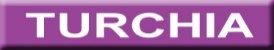 L’ERASMUS DELLE FIABE
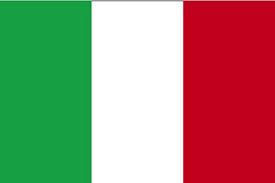 ITALIALA TERRA DI PINOCCHIO
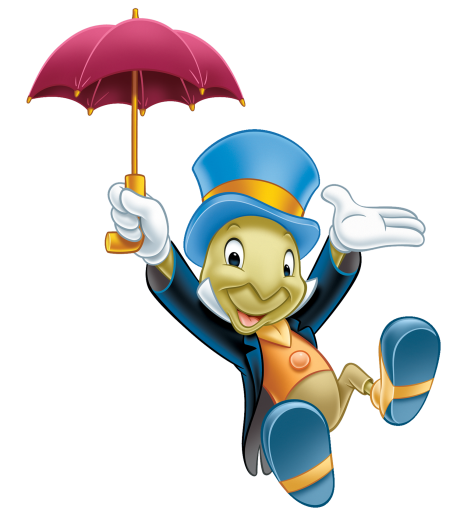 ELIGIO PRISCIANDARO
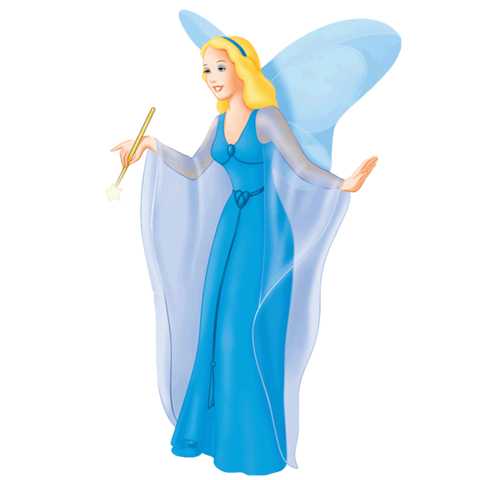 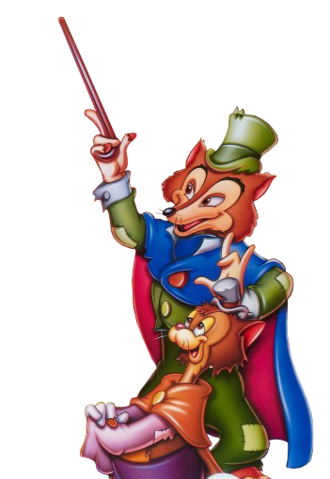 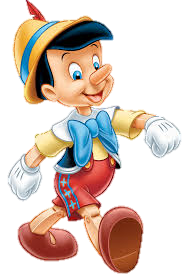 ITALIA-LA TERRA DI PINOCCHIO
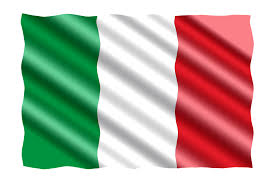 GABRIELE SPACCAVENTO
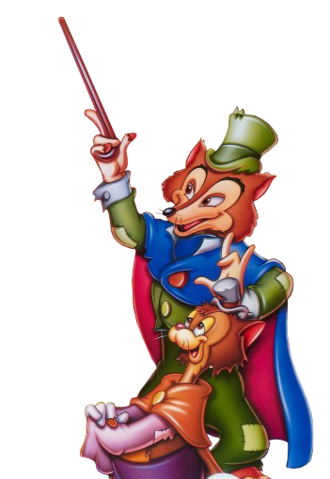 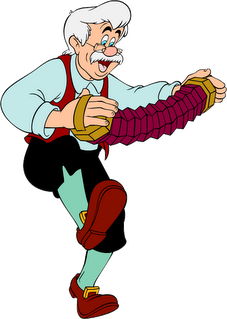 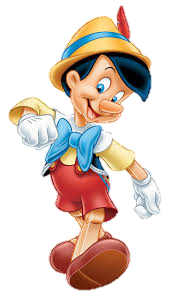 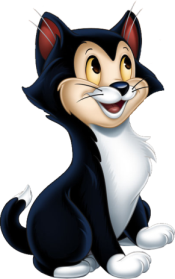 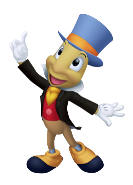 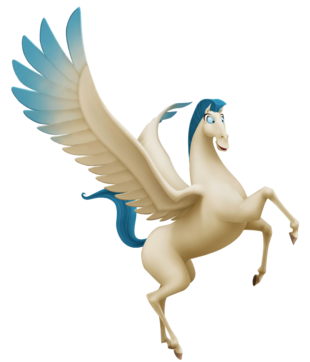 GRECIA - ATENEL’ACROPOLI ED HERCULES
FRANCESCO TEDONE
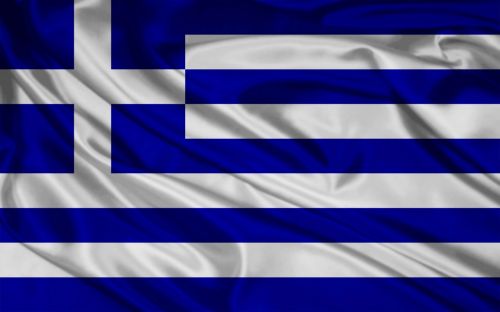 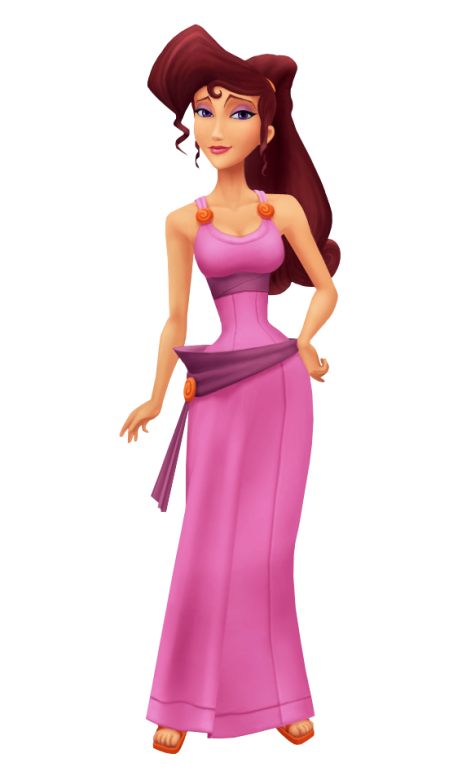 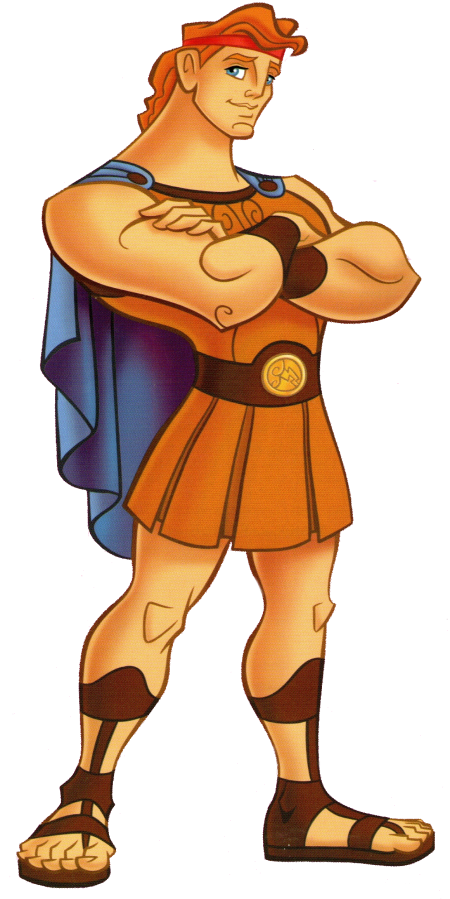 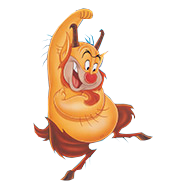 GRECIA - ATENE, L’ACROPOLI E IL MITO DI HERCULES
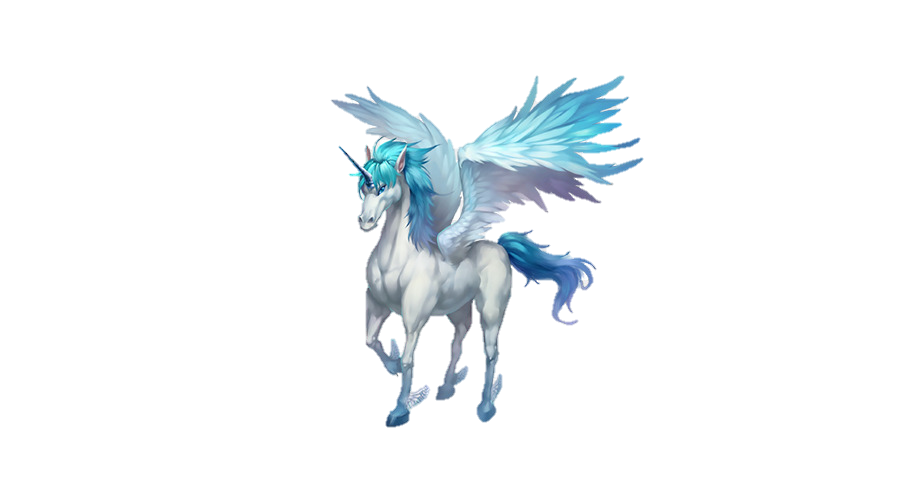 MARTINO CHIARULLI
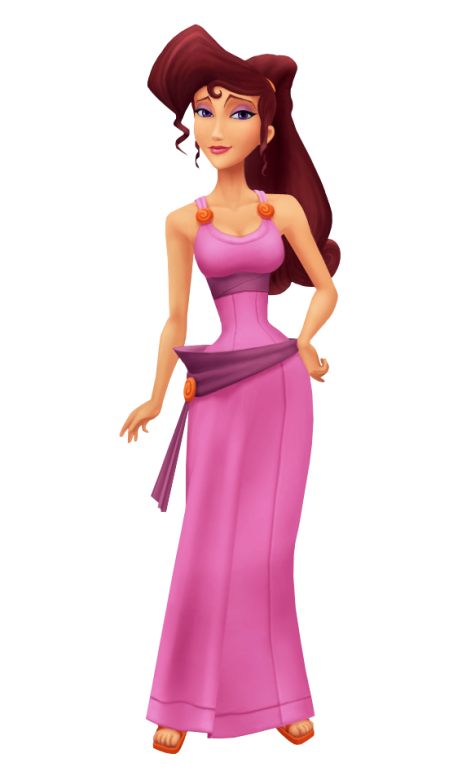 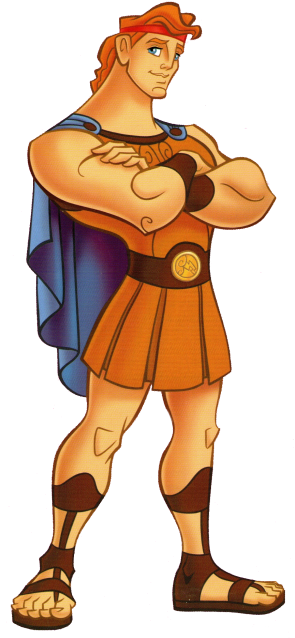 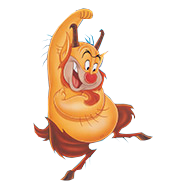 TURCHIA – ISTANBULLA CITTÀ INCANTATA DI ALADINO
CLAUDIO MONTARULI
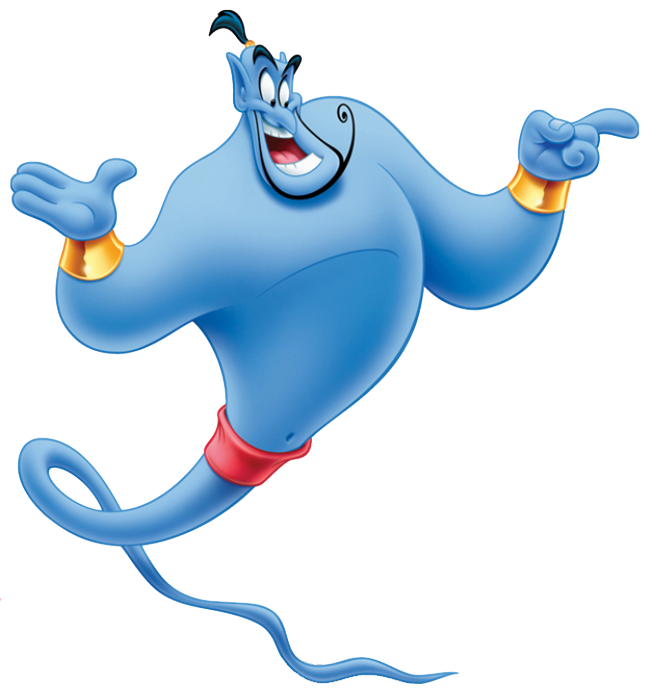 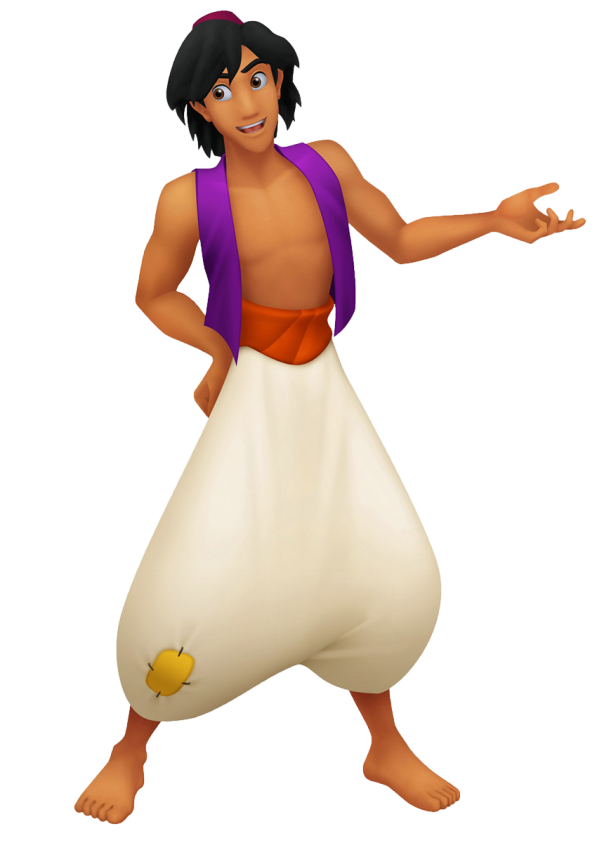 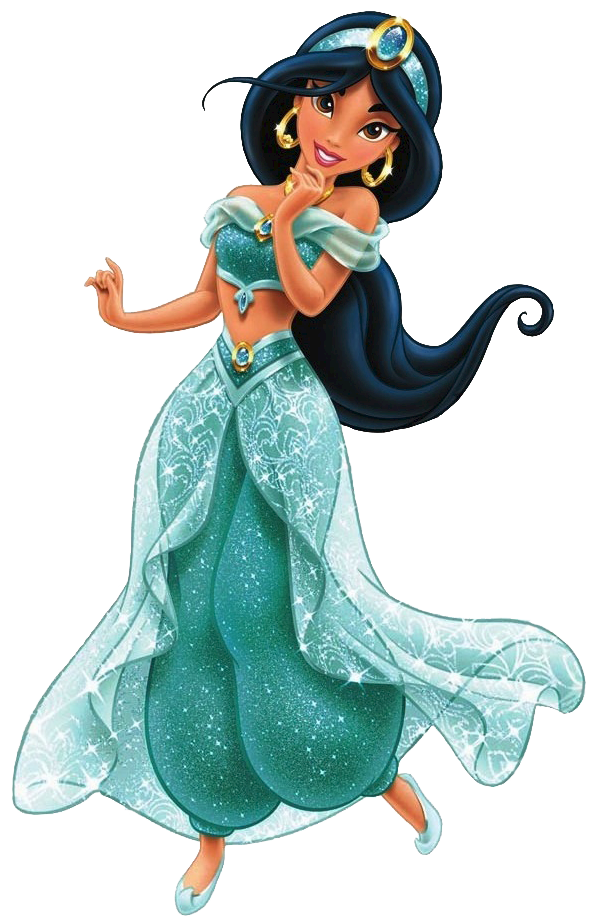 TURCHIA-ISTANBUL,LA CITTÀ DI ALADINO
FRANCESCO FUSARO E HAMDANE KAWTAR
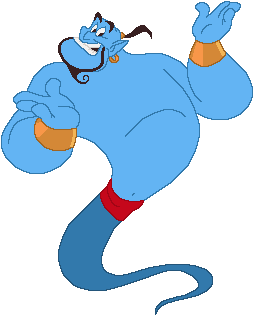 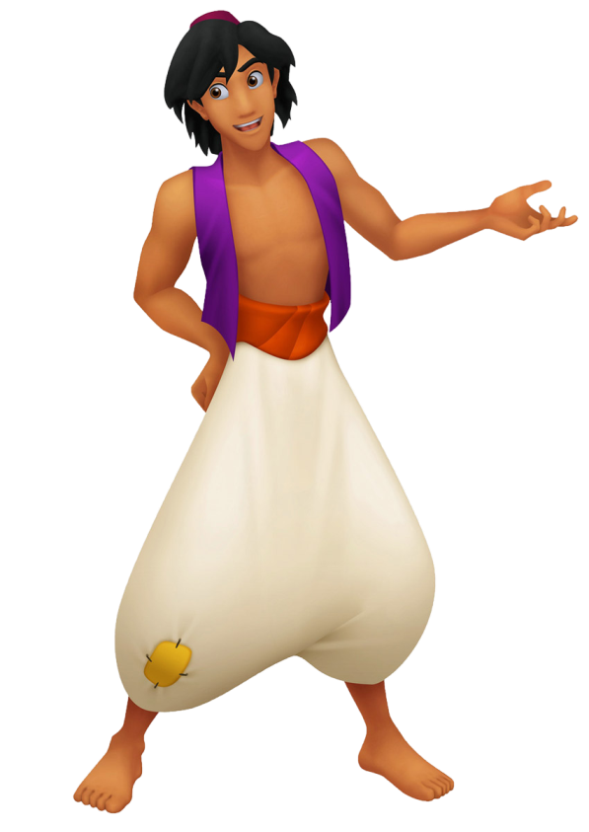 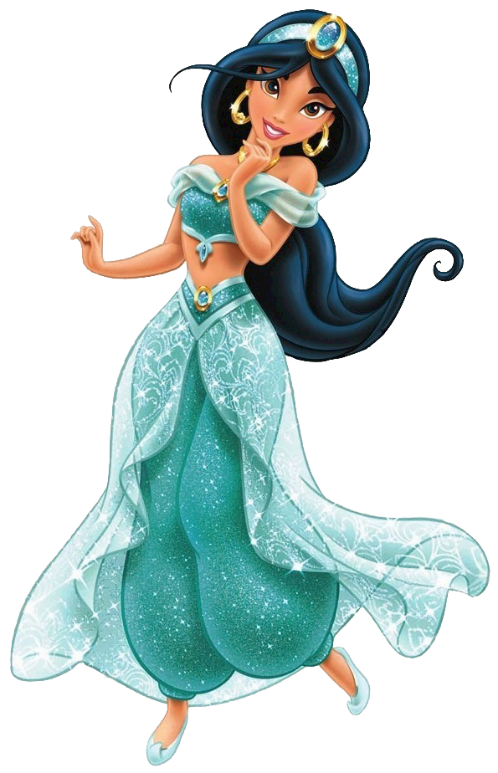 LETTONIA - LA TORRE DI SIGULDA LA NOBILE PRIGIONE DI RAPUNZEL
CARMEN MASELLI
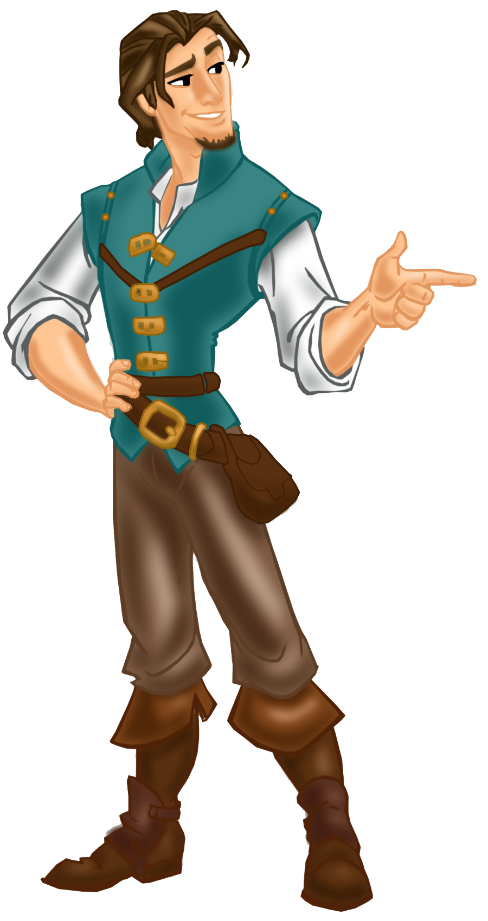 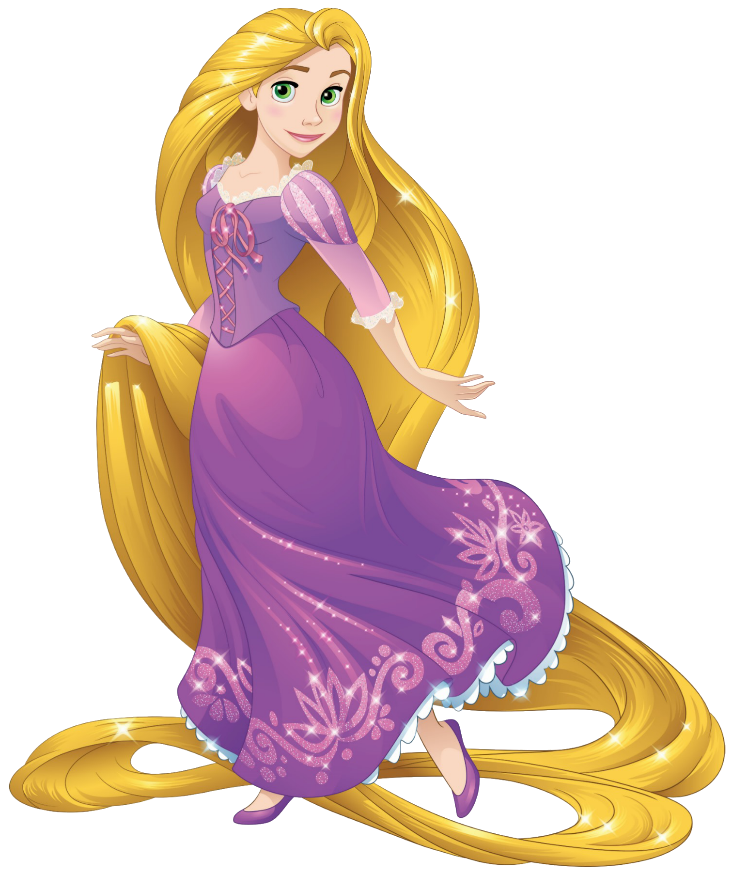 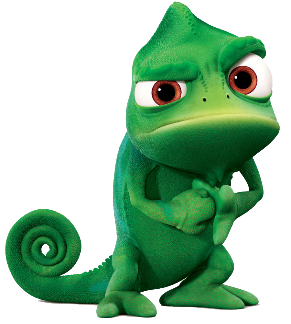 LETTONIA - LA TORRE DI SIGULDA LA NOBILE PRIGIONE DI RAPUNZEL
STEFANIA DI MODUGNO
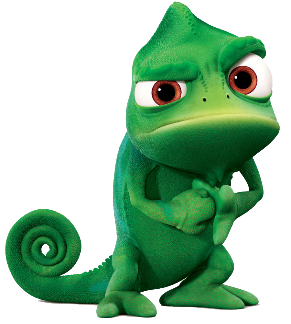 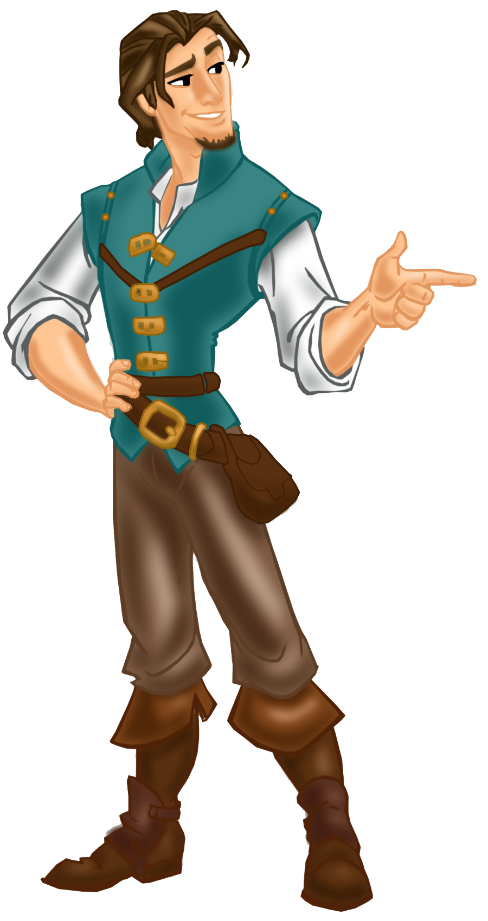 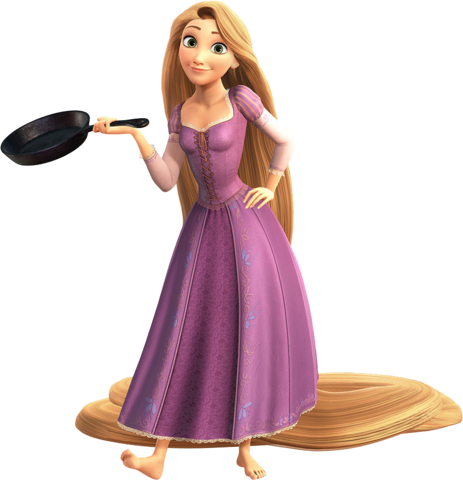 PORTOGALLO - IL CASTELLO DI SINTRA REGGIA DELLA PRINCIPESSA VANITOSA VERDIANA
MIRIANA PAPPAGALLO
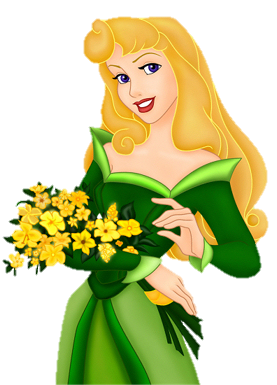 PORTOGALLO - IL CASTELLO DI SINTRA REGGIA DELLA PRINCIPESSA VANITOSA VERDIANA
GRETA CARLUCCI  E SILVIA TURTURO
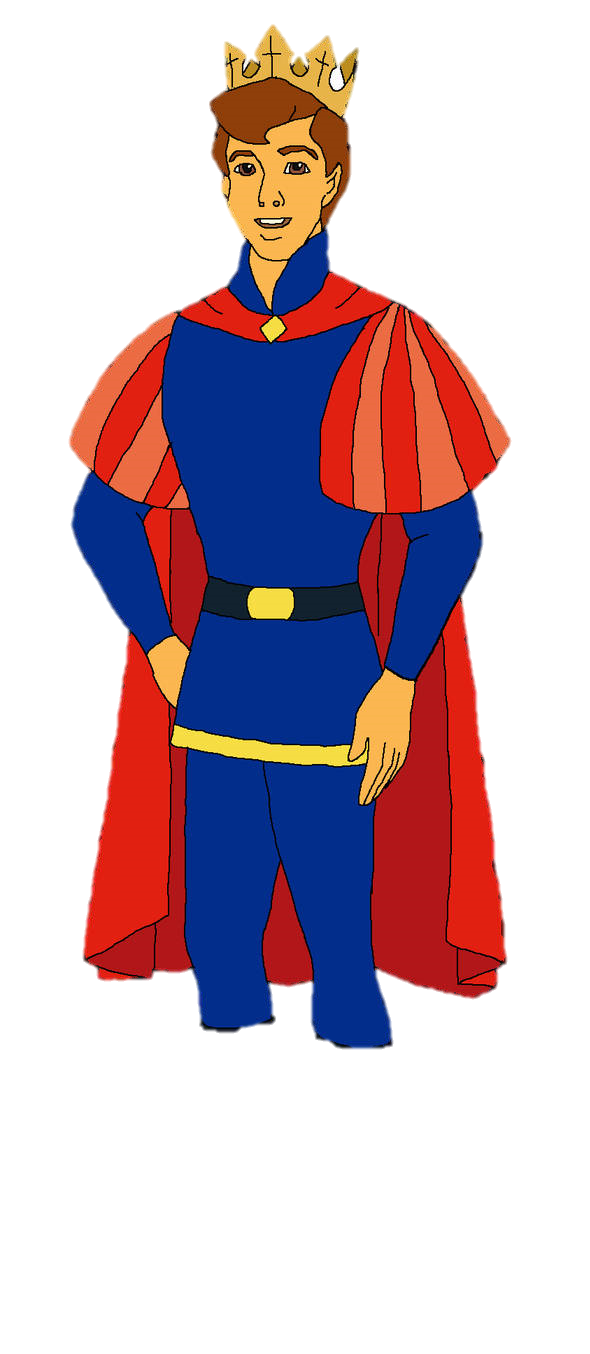 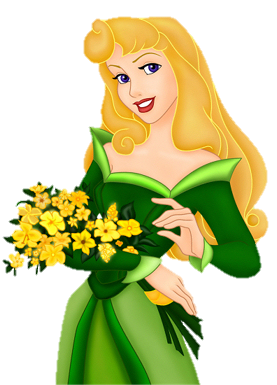 POLONIA - VARSAVIALA FONTANA DELL’ANATRA D’ORO
MIRIANA PAPPAGALLO
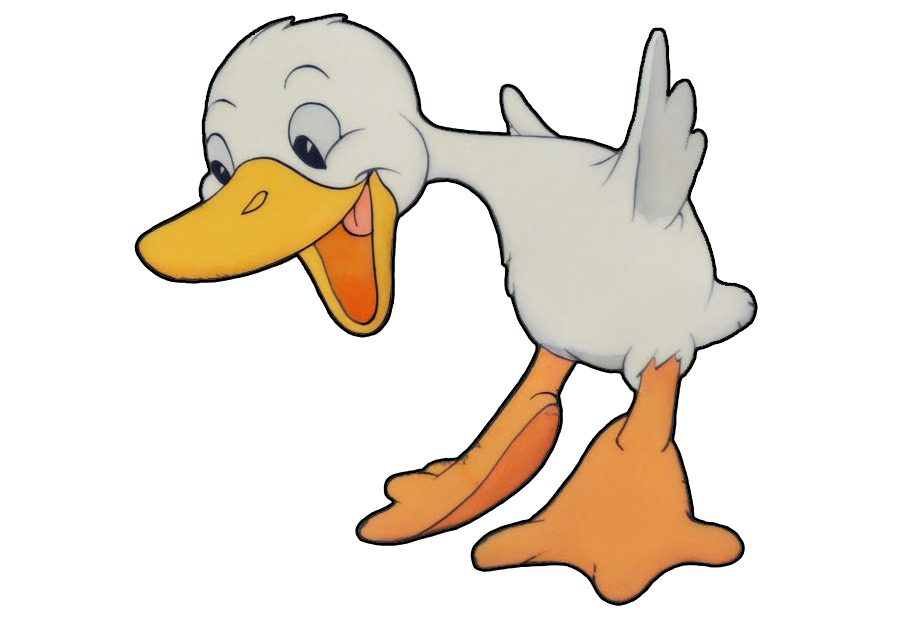 POLONIA - VARSAVIALA FONTANA DELL’ANATRA D’ORO
FRANCESCO FUSARO
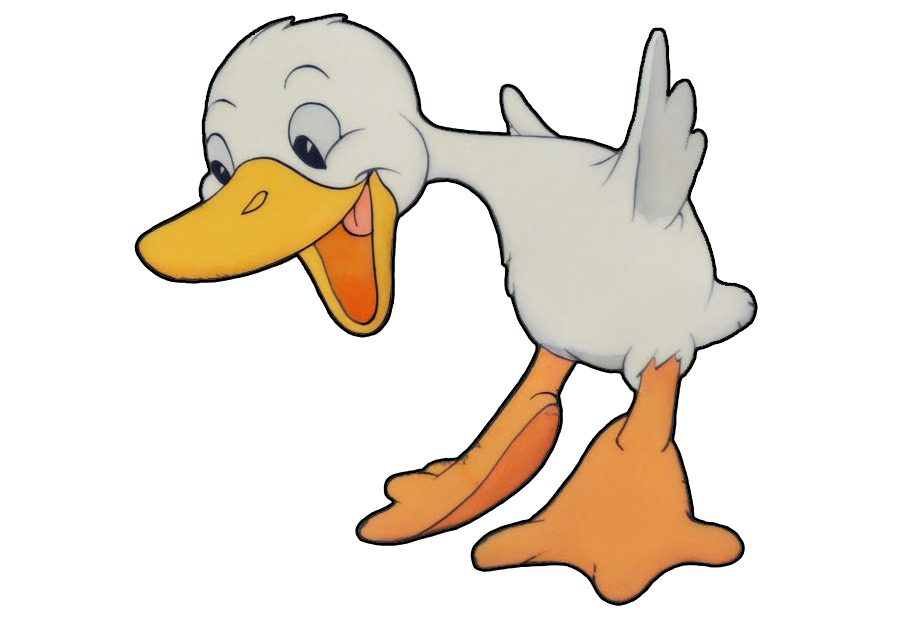